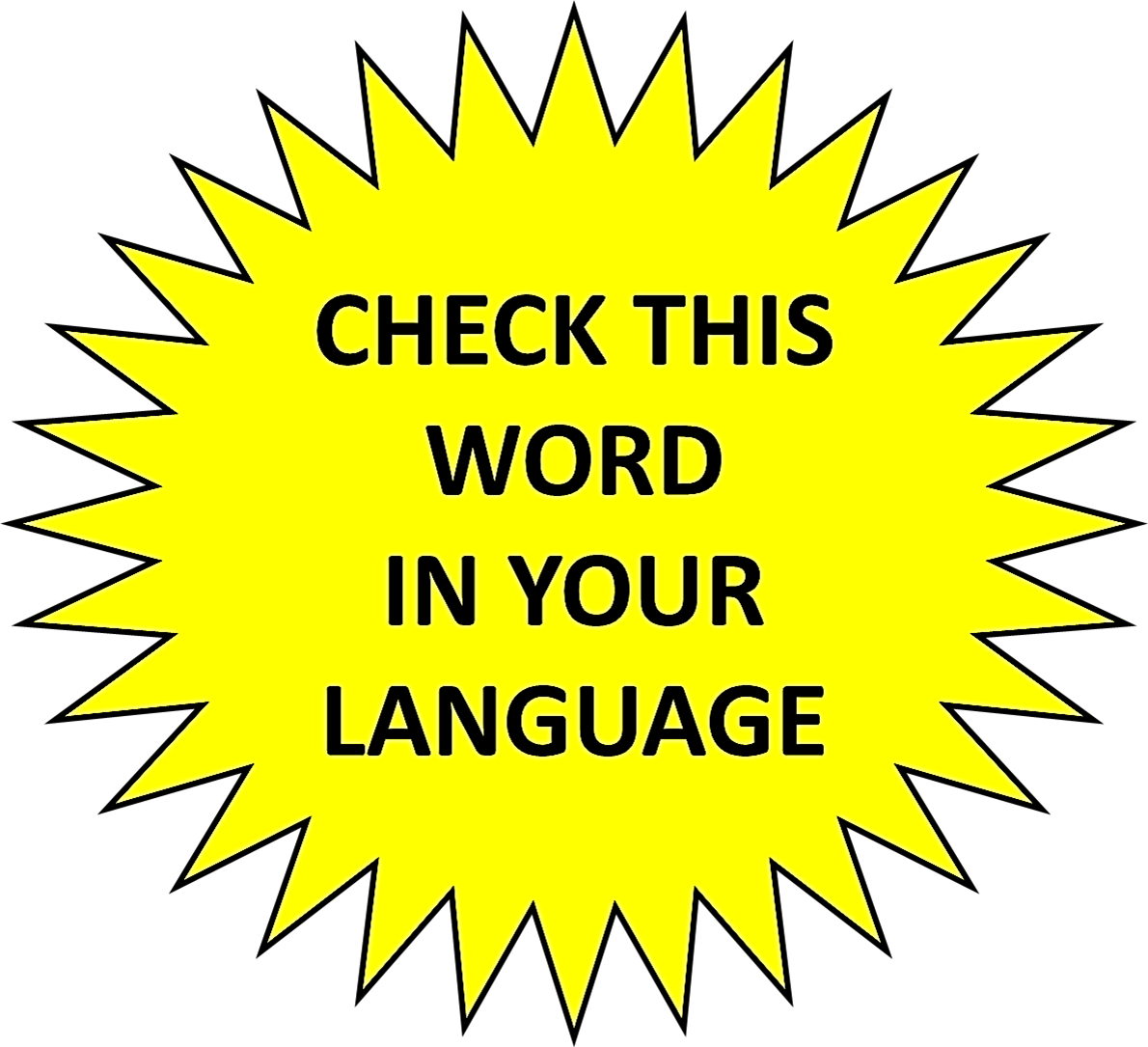 CONFIRMATION QUESTIONS !
CONFIRMATION QUESTIONS
THIS IS A SIGNAL TO ANSWER
IT IS A NICE DAY,
ISN’T IT?
NOT THIS
ANSWER THIS
CONFIRMATION QUESTIONS
THIS IS ASKING YOU TO ANSWER
IT IS A NICE DAY, ISN’T IT?
SO
ANSWER THIS
NOT THIS!
LET’S TAKE A CLOSER LOOK!
TYPICAL EXAMPLES
POSITIVE 
ANSWER EXPECTED
BUT NOT NECESSARY
IT IS             ,
ISN’T IT?
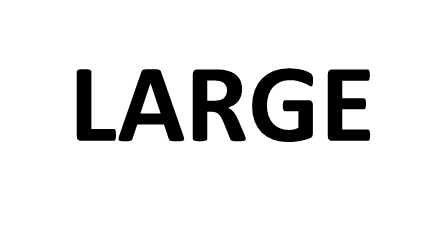 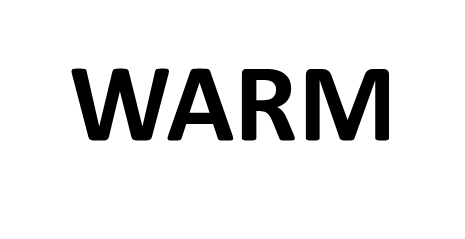 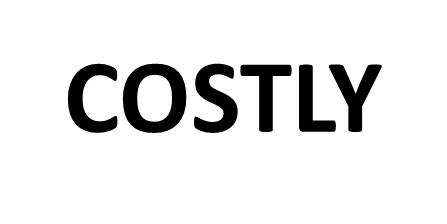 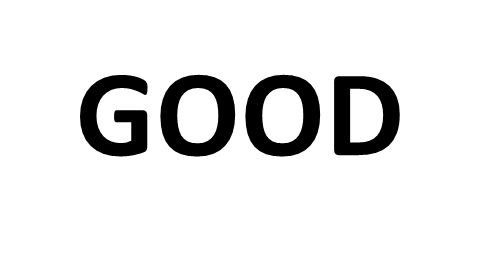 YES!
NEGATIVE 
ANSWER EXPECTED
BUT NOT NECESSARY
NICE
IT ISN’T           ,
COLD
FAIR
IS IT?
EASY
NO
TYPICAL EXAMPLES
POSITIVE 
ANSWER EXPECTED
BUT NOT NECESSARY
YOU CAN
HEAR,
CAN’T YOU?
READ,
TALK,
YES!
TYPICAL EXAMPLES
NEGATIVE 
ANSWER EXPECTED
BUT NOT NECESSARY
YOU CAN’T
SWIM,
SING,
DIVE,
CAN YOU?
NO
LISTEN TO THIS!
RISING INTONATION
MELODY 
CHECK THIS WORD
IT IS A NICE DAY,
ISN’T IT?
LISTEN TO THIS!
MELODY 
CHECK THIS WORD
IT ISN’T A NICE DAY,
IS IT?
FALLING INTONATION
TYPICAL EXAMPLES
YOU DO LIKE FRUIT,
DON’T YOU?
WE WON’T DRINK SEA WATER,
WILL WE?
DOES SHE?
SHE DOESN’T SMOKE,
BOB CAN’T SING,
CAN HE?
THEY CAN DRIVE,
CAN’T THEY?
SUE SHOULDN’T BE LATE,
SHOULD SHE?
TYPICAL EXAMPLES
WOULDN’T YOU?
YOU WOULD HELP OLD PEOPLE,
YOU WOULDN’T HURT ANIMALS,
WOULD YOU?
WE MUST BE KIND TO CHILDREN,
MUSTN’T WE?
WE MUSTN’T BREAK THE LAW,
MUST WE?
JACK COULD REPAIR THE CAR,
COULDN’T HE?
SUE COULDN’T REMEMBER HOW,
COULD SHE?
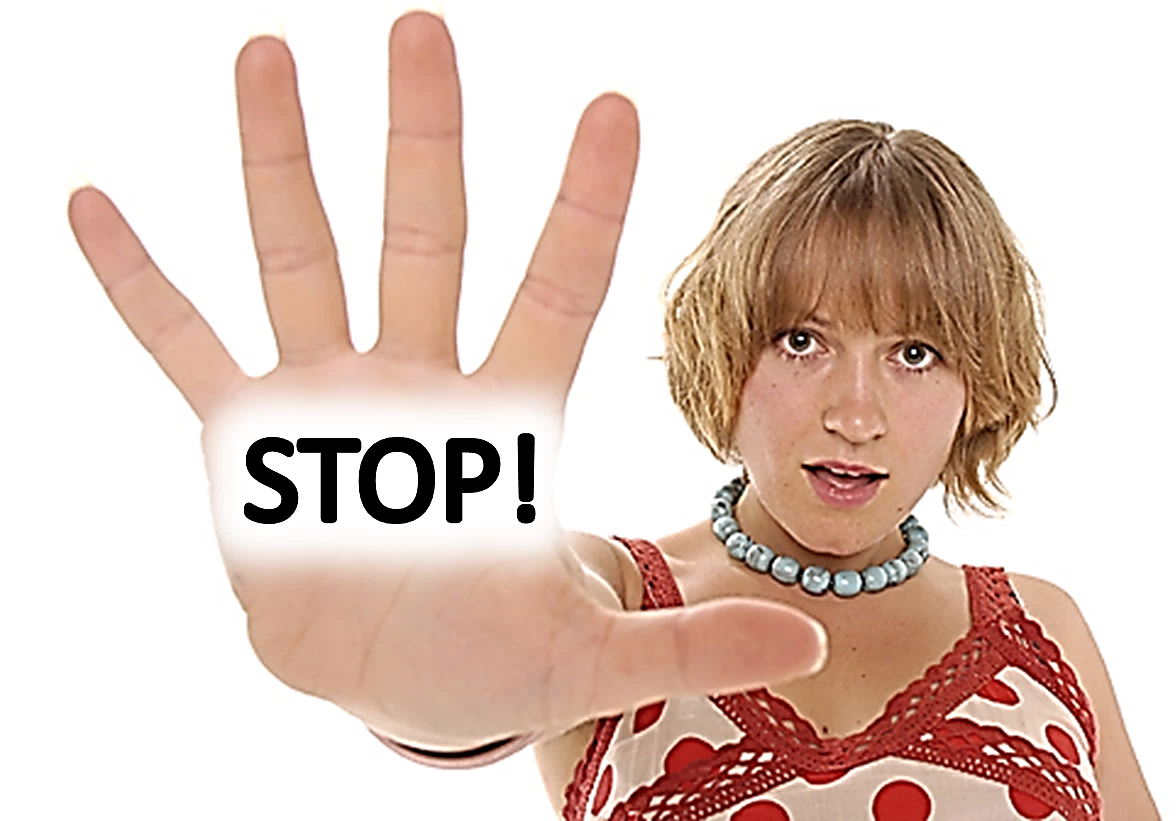 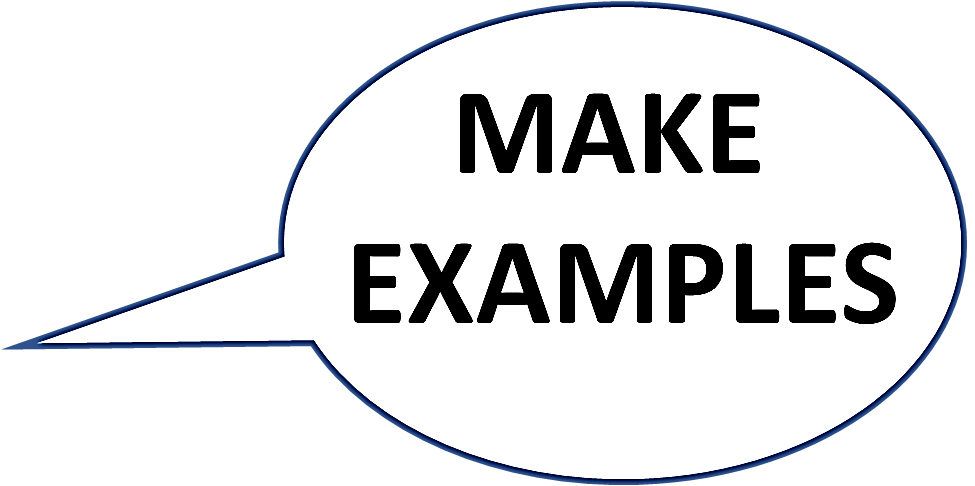 KEY IDEAS
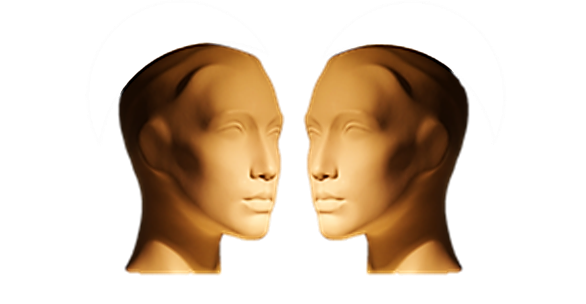 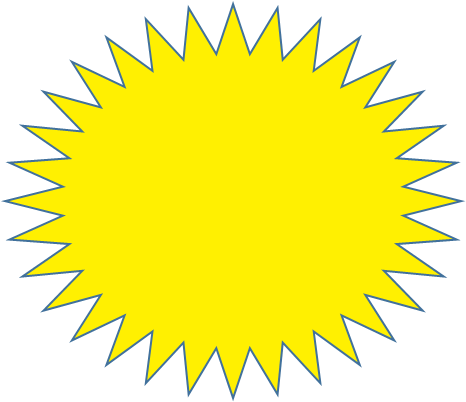 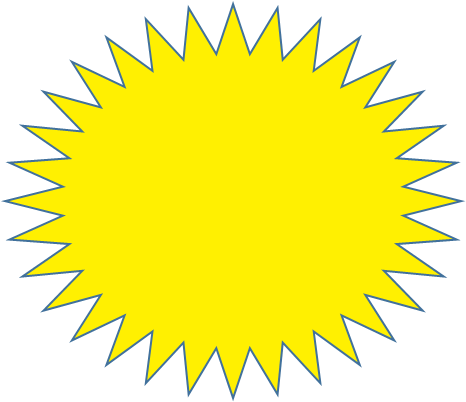 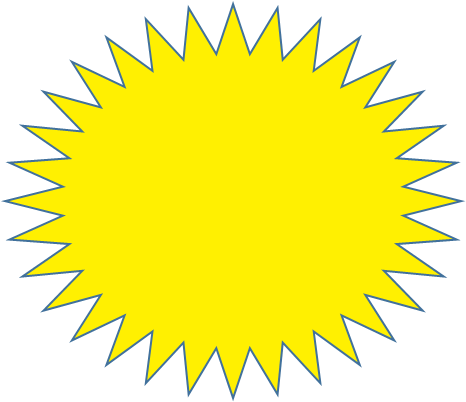 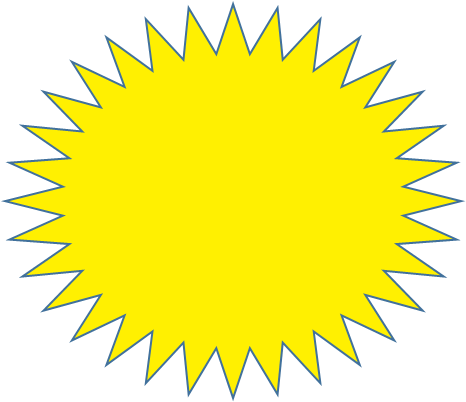 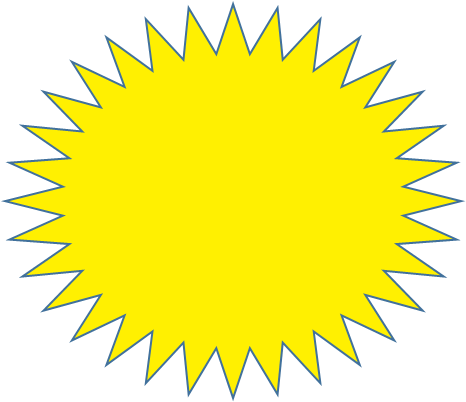 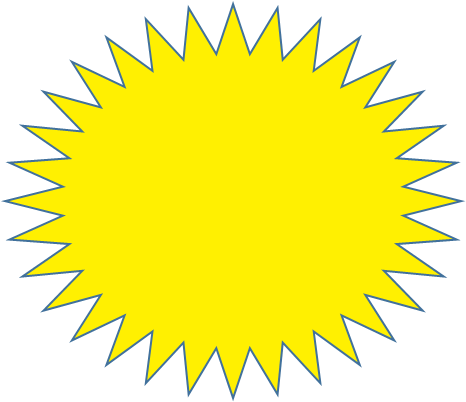 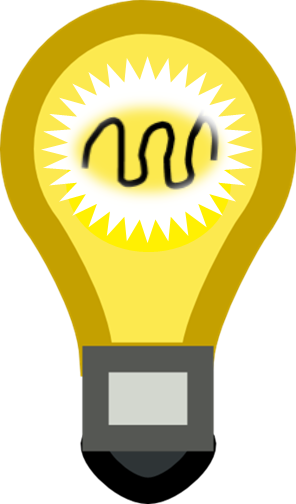 KEY IDEAS
POSITIVE 
ANSWER
EXPECTED
YES!
IT IS A NICE DAY,
ISN’T IT?
IT ISN’T A NICE DAY,
IS IT?
NEGATIVE 
ANSWER
EXPECTED
NO
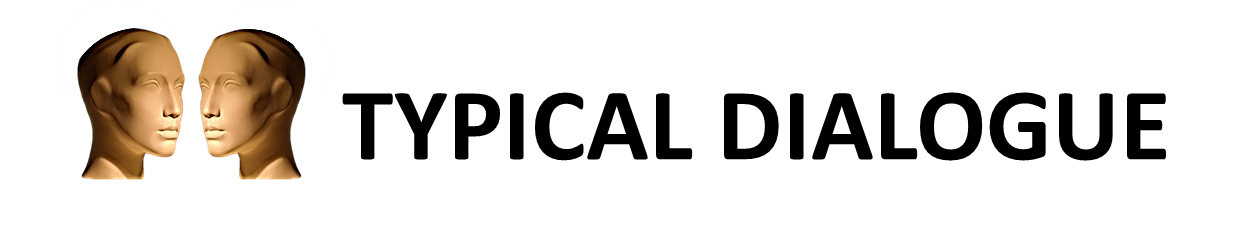 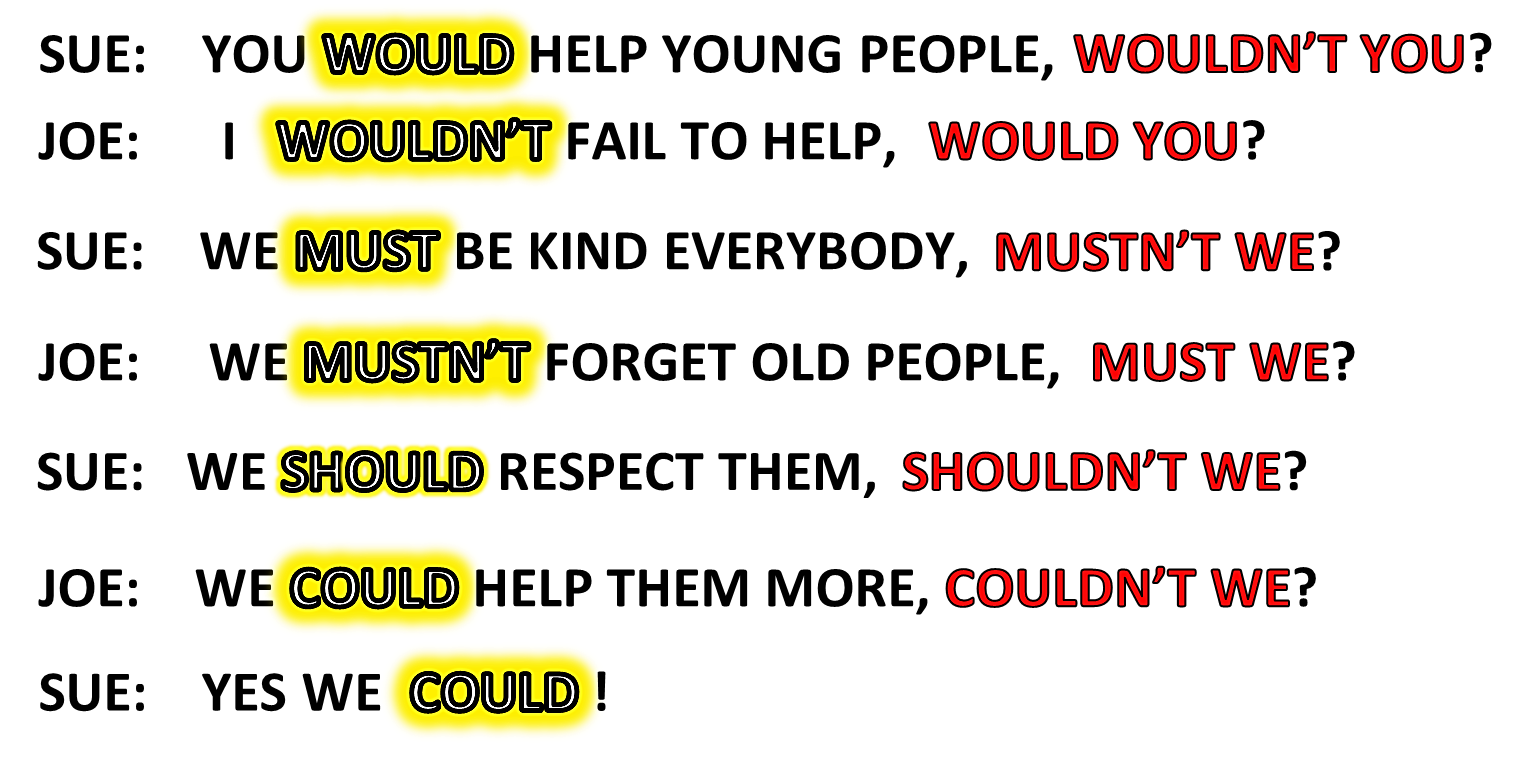 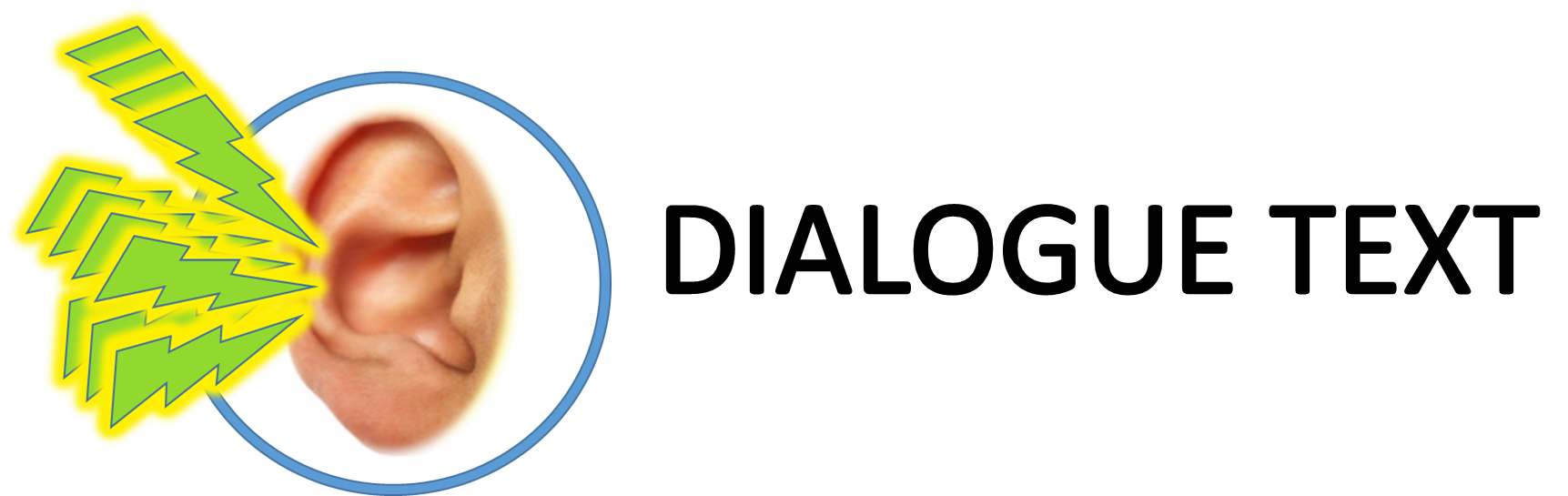 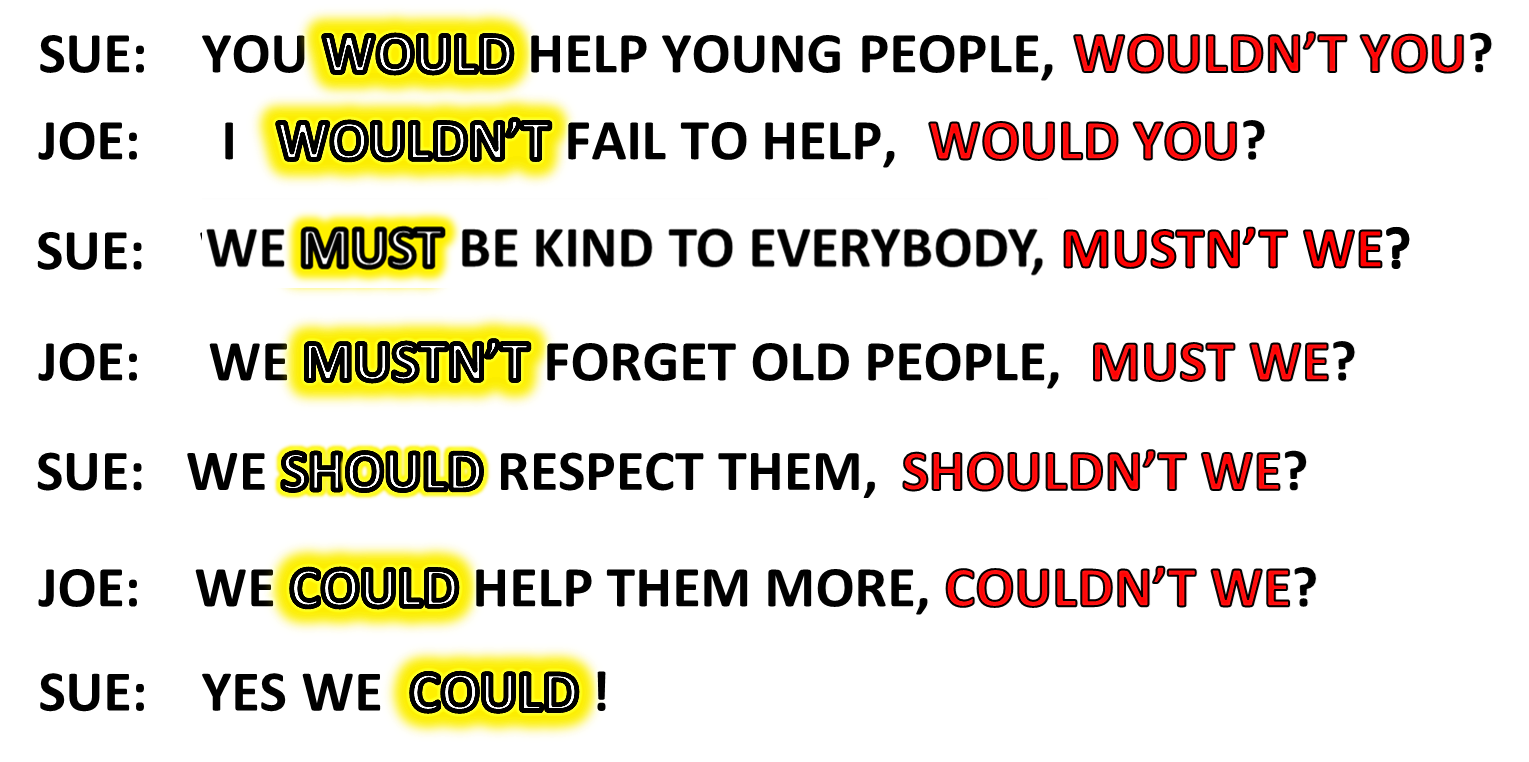 OVERVIEW: CONFIRMATION QUESTION
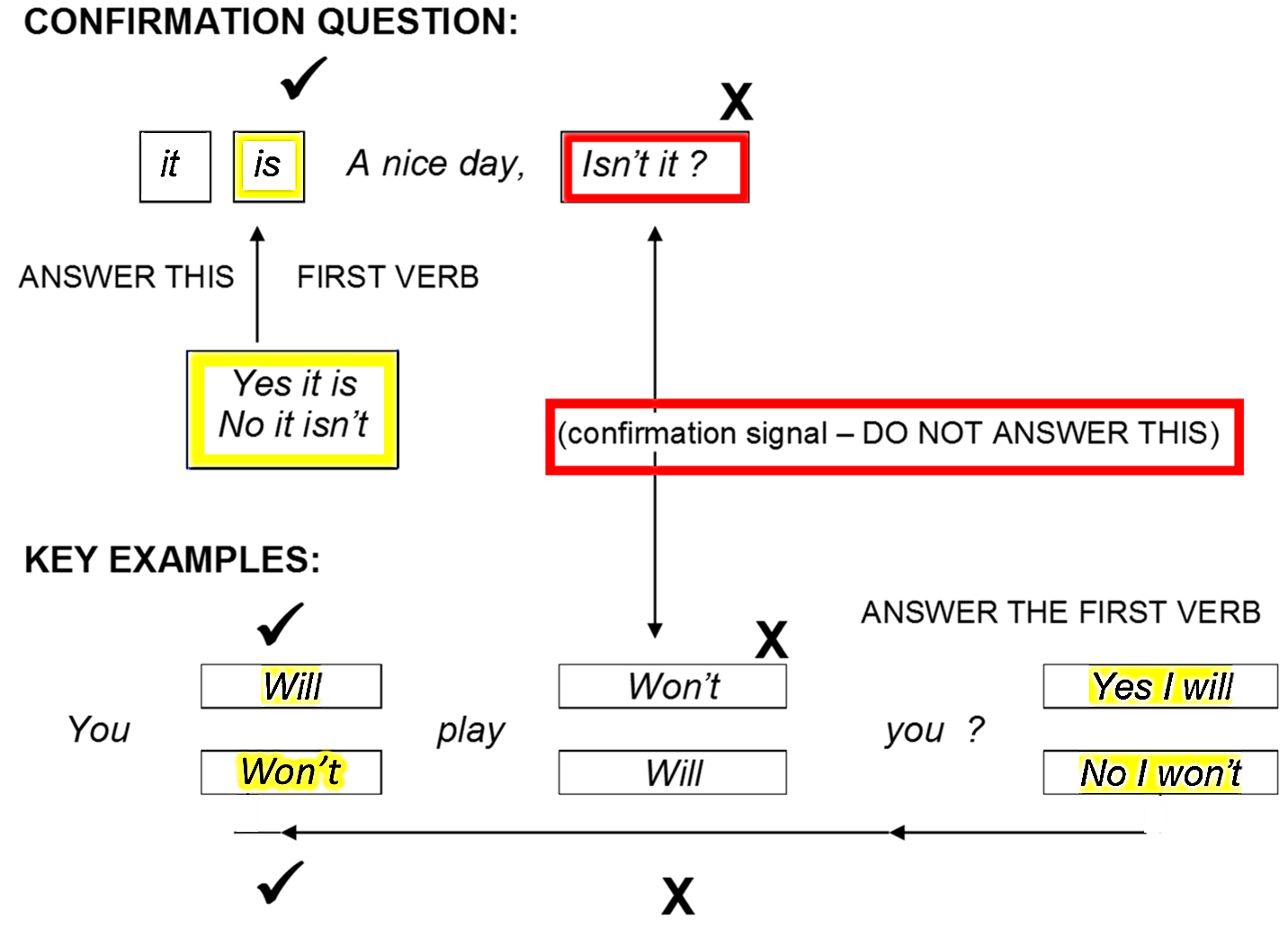 DON’T ANSWER THIS!
ANSWER THIS!
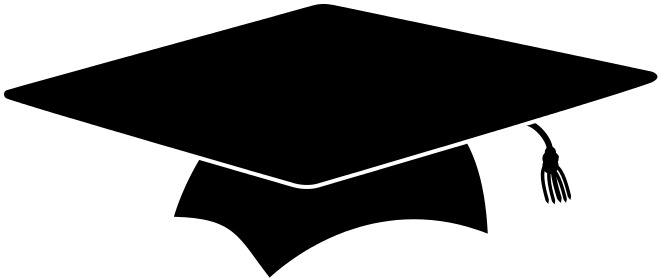 ENGLISH LANGUAGE STUDY
GRAMMAR AND LANGUAGE STUDY  BOOKS LIST THIS AS THE   
TAG QUESTION
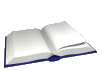 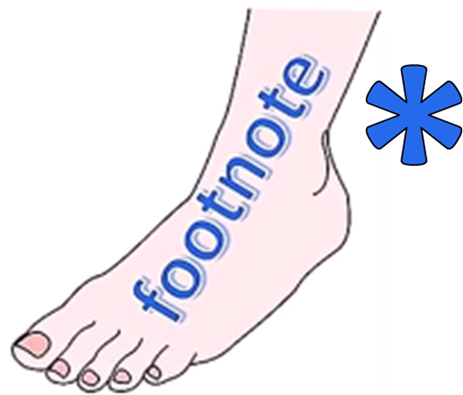 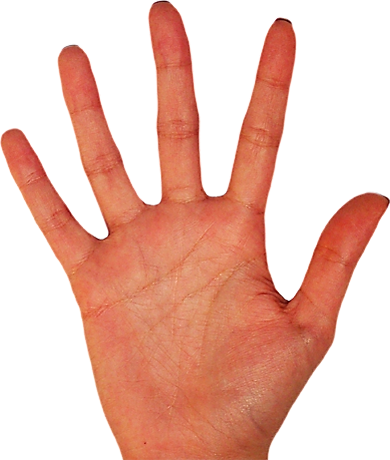 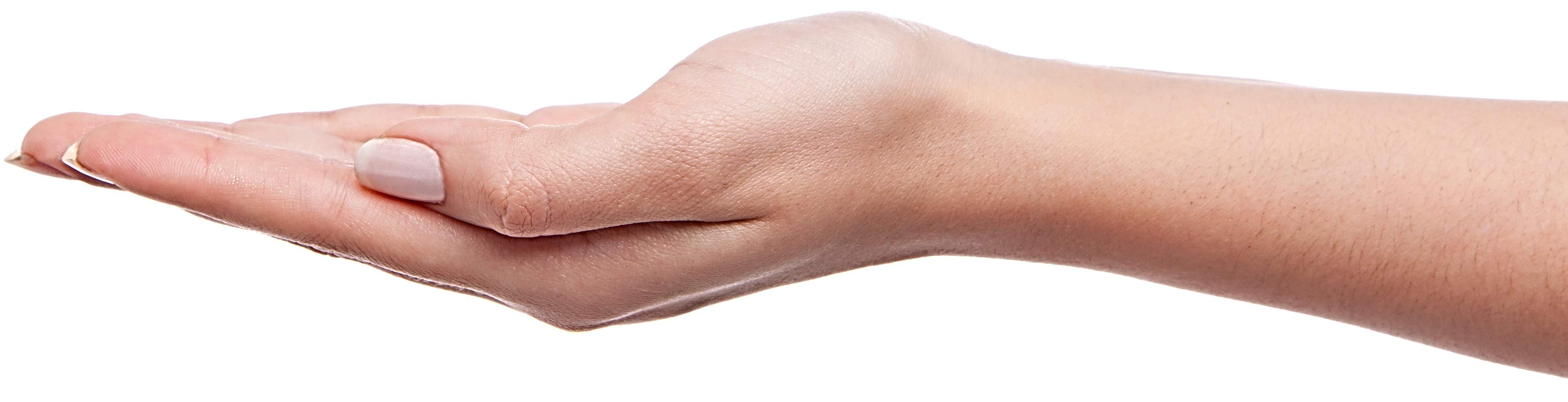 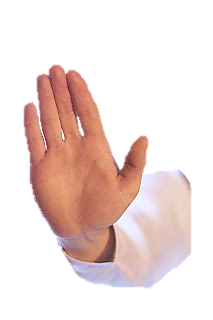 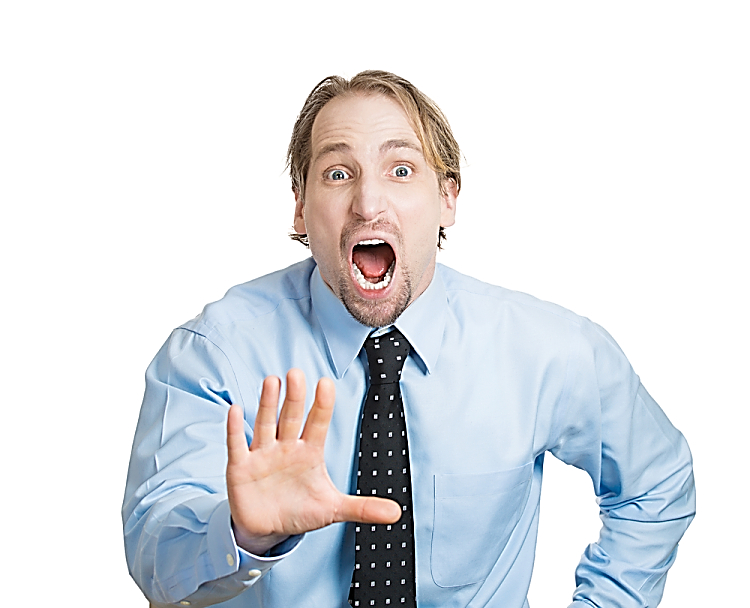